Fig21_01
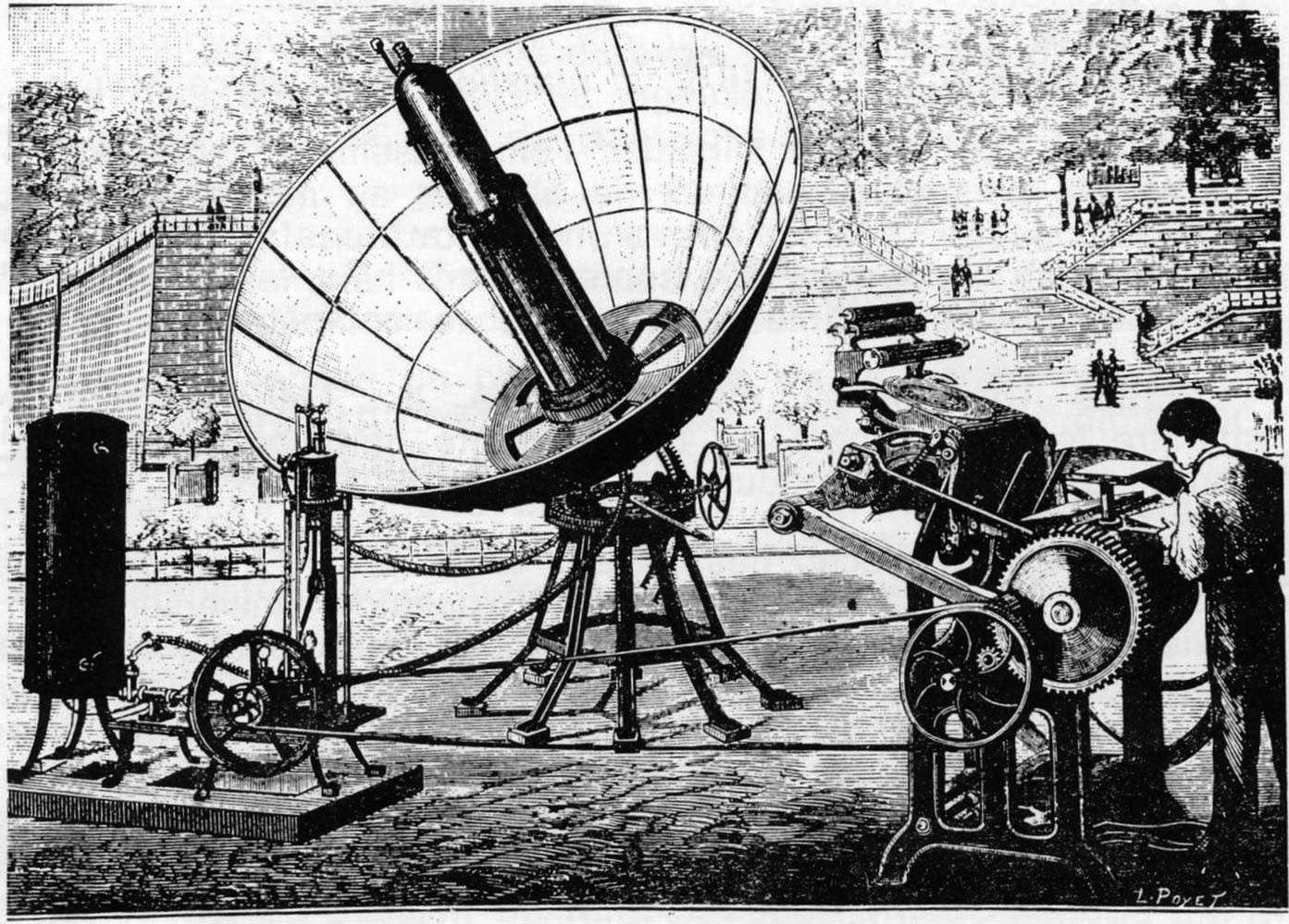 © Materials Research Society 2012
Fig21_02
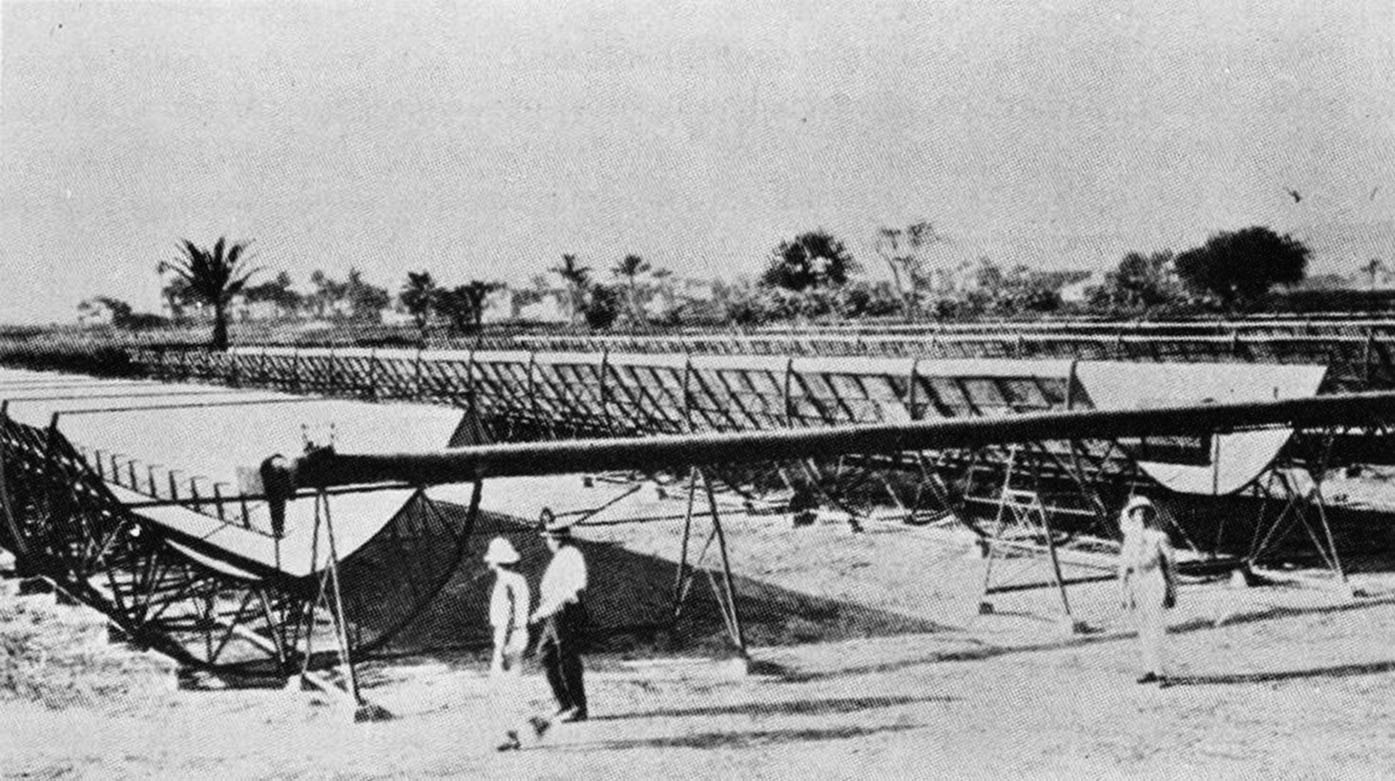 © Materials Research Society 2012
Fig21_03
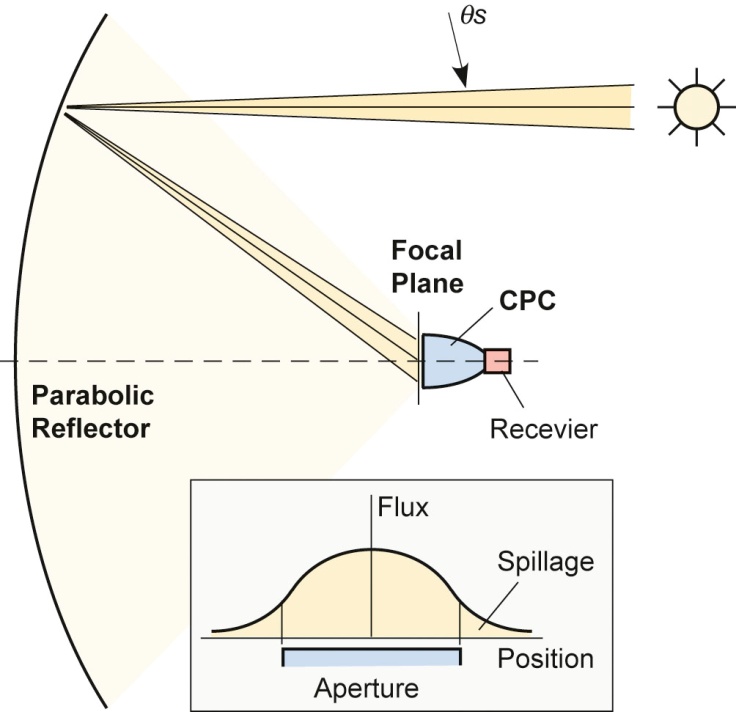 © Materials Research Society 2012
Fig21_04
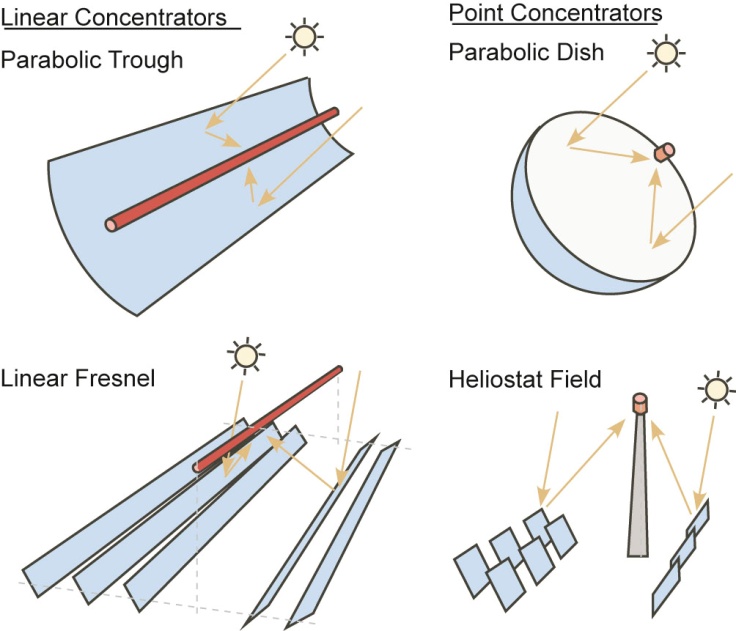 © Materials Research Society 2012
Fig21_05
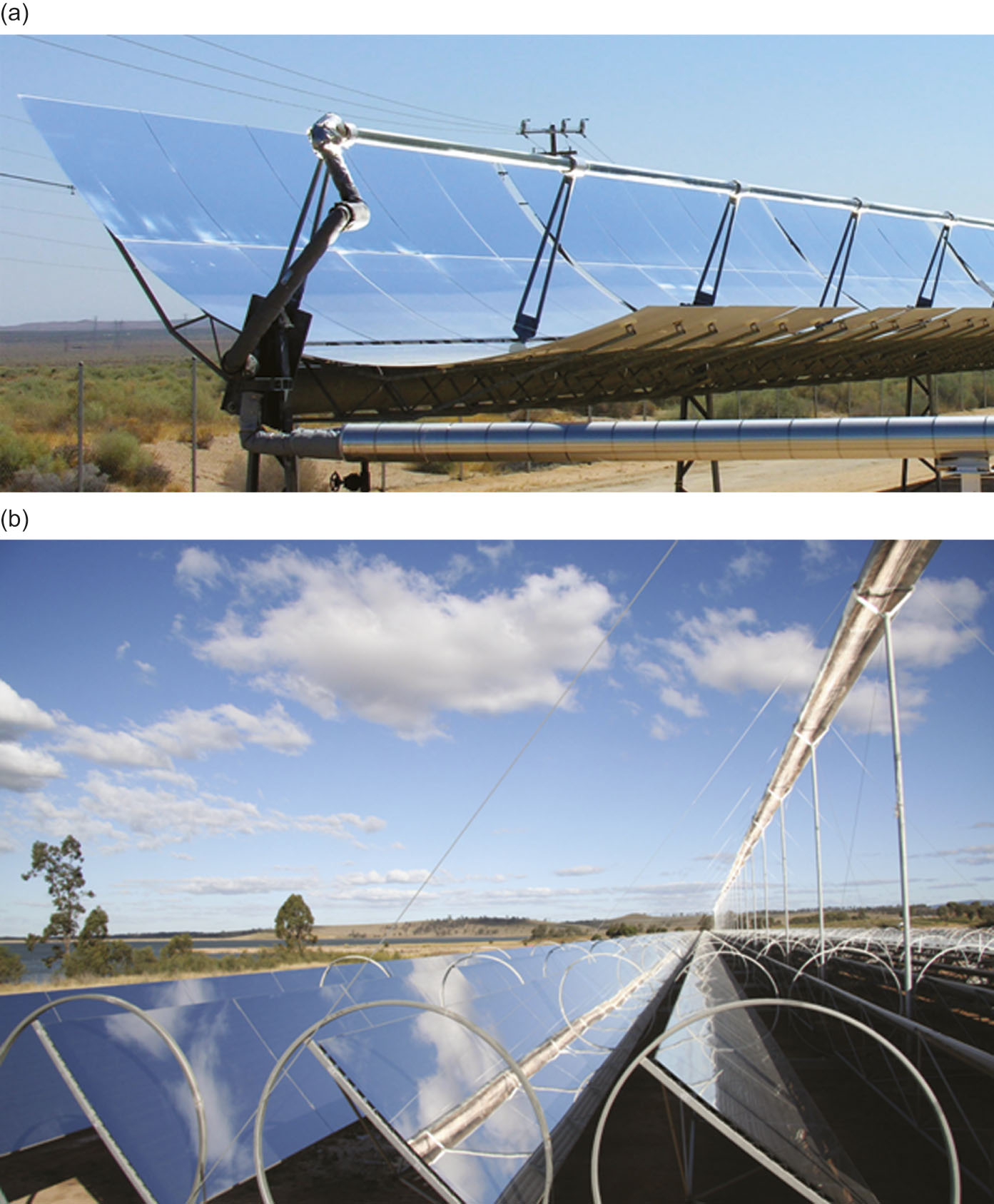 © Materials Research Society 2012
Fig21_06
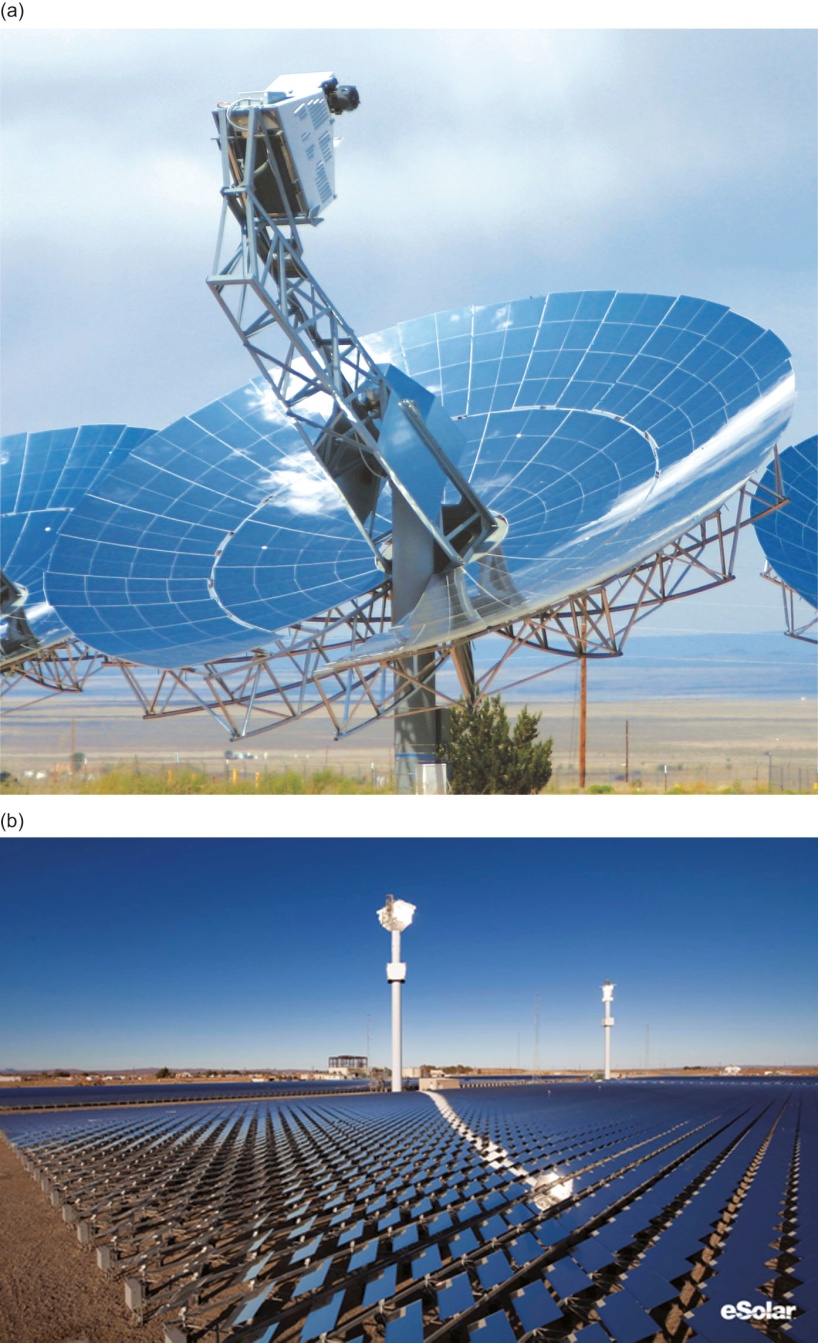 © Materials Research Society 2012
Fig21_07
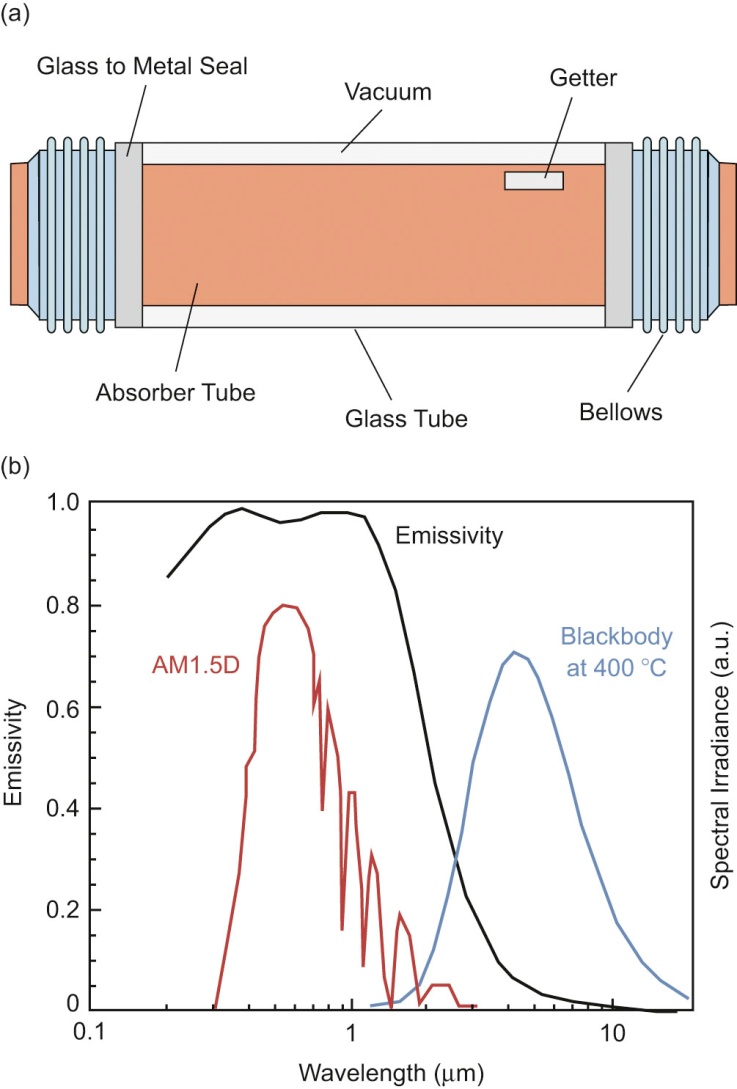 © Materials Research Society 2012
Fig21_08
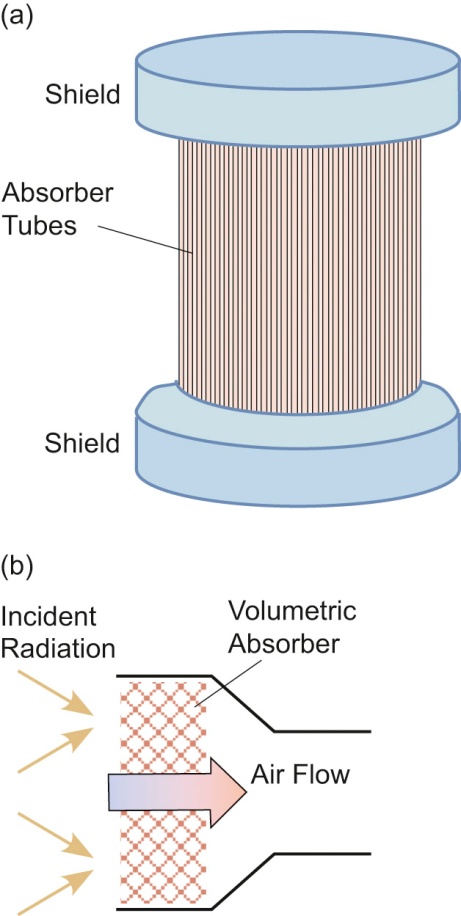 © Materials Research Society 2012
Fig21_09
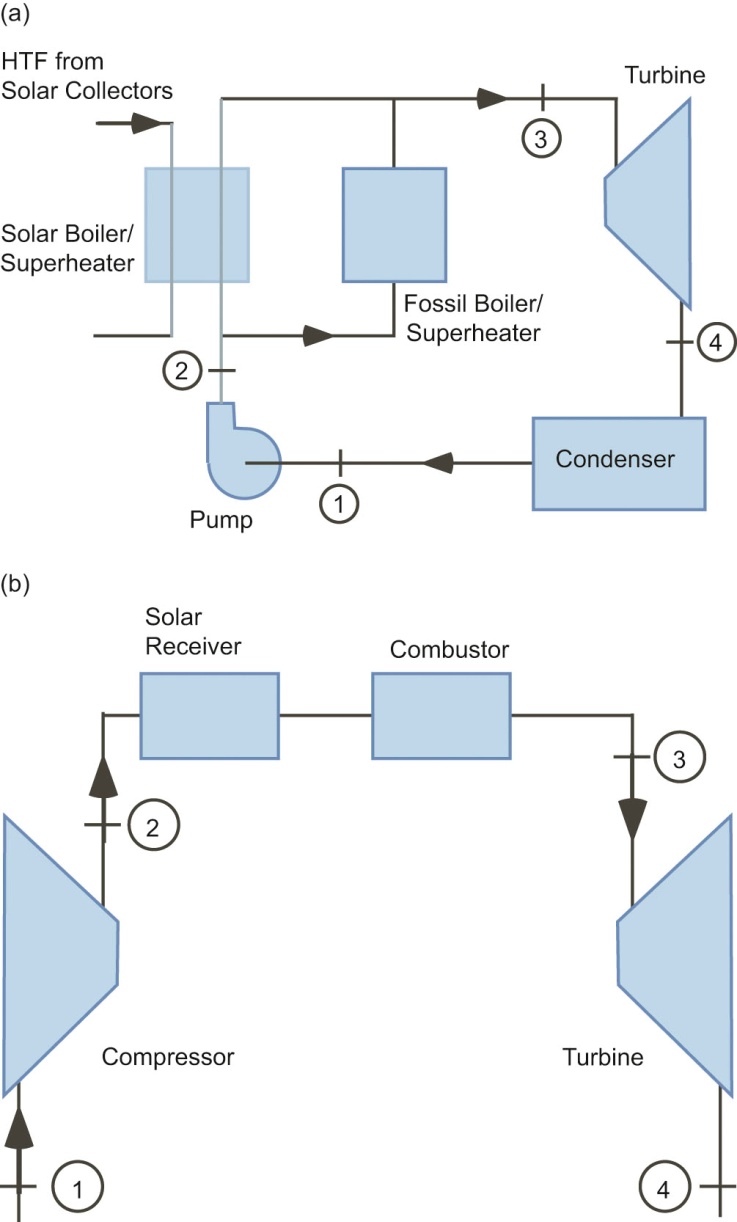 © Materials Research Society 2012
Fig21_10
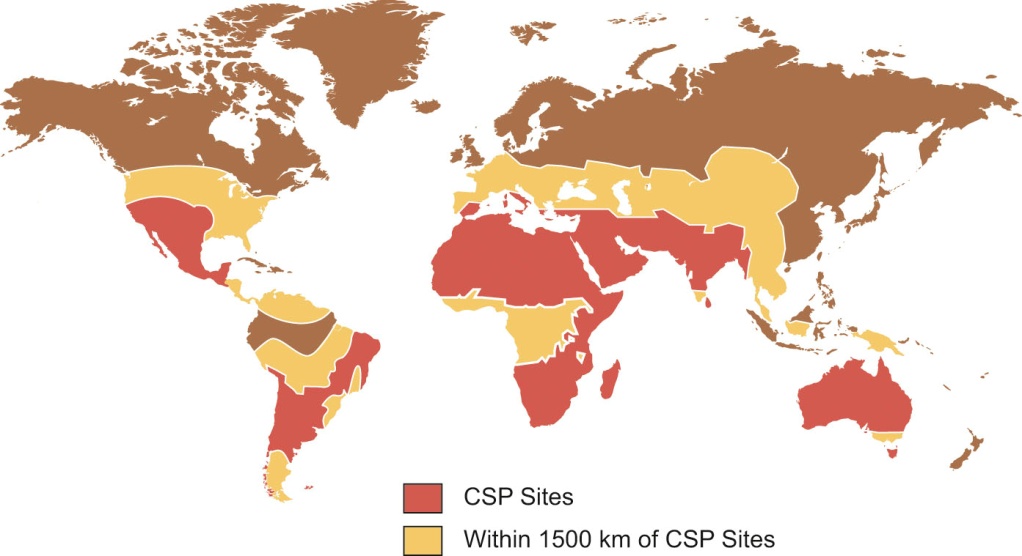 © Materials Research Society 2012
Fig21_11
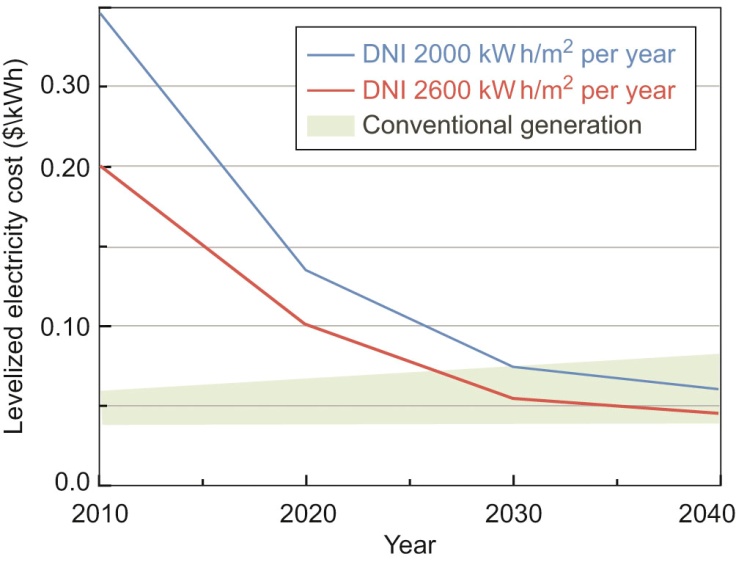 © Materials Research Society 2012
Fig21_12
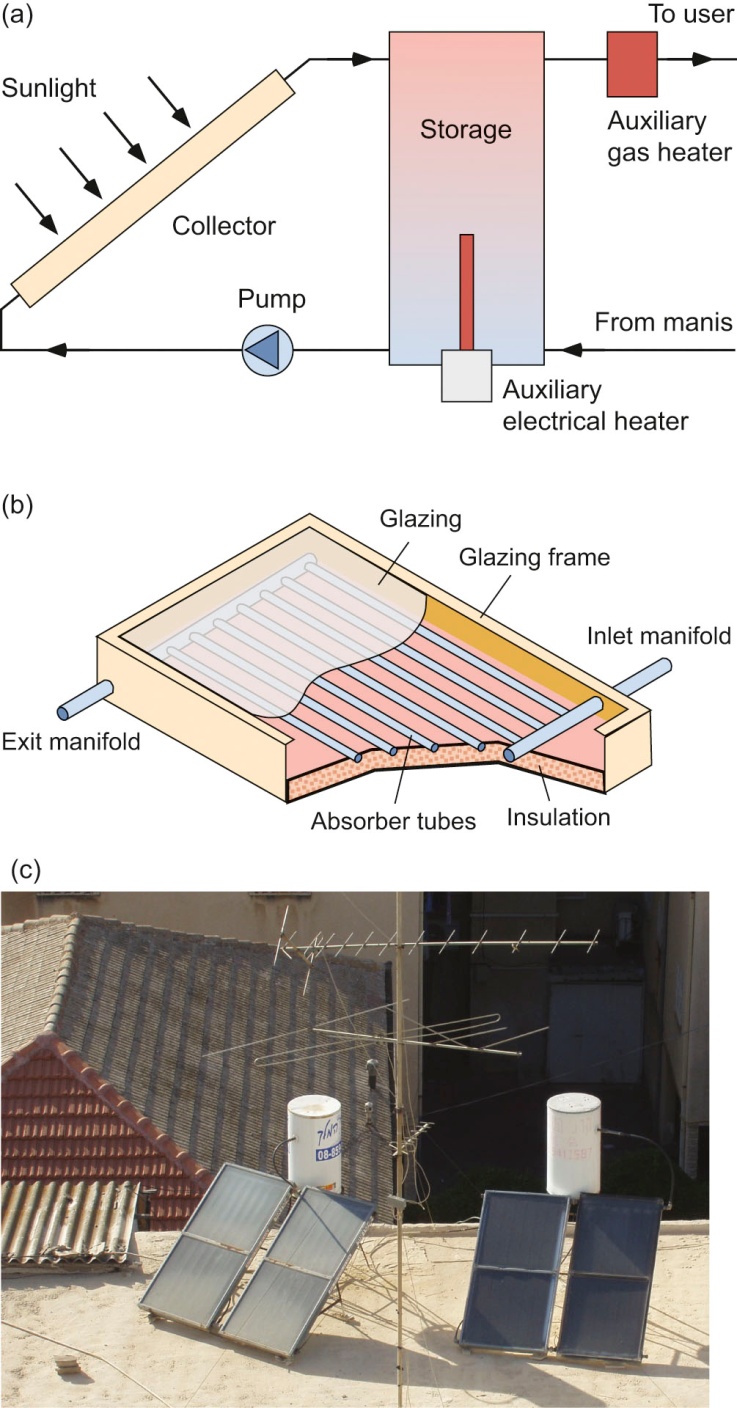 © Materials Research Society 2012